Reading Skills
TYPES OF READING
THE STAGES OF READING
READING STRATEGIES
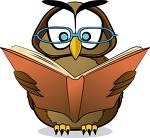 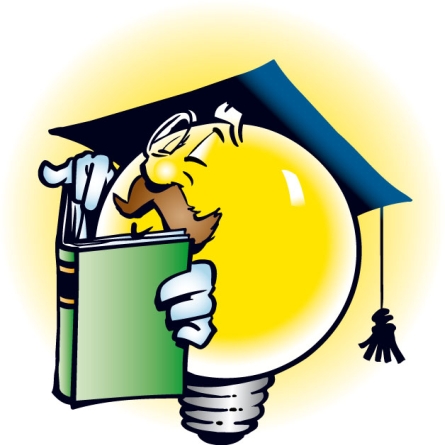 Reading is the most important skill in English language from other language skills in acquiring language. If students are good at reading, they will be good at other language skills (writing, speaking, and listening).
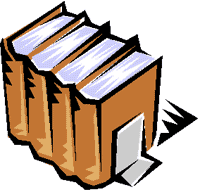 Reasons why students may not understand the text
- some students don‘t like to read, they only read the required textbook in order to be able to set for the achievement routine exams
- students lack motivation to read, so even if they read, they have a negative attitude
- for most learners, reading is an extremely difficult task that requires integrated skills – and it does not get easier with the passage of time and the accumulation of experience
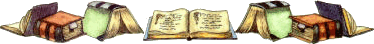 Types of reading
reading aloud
silent reading

Intensive 
linguistic 
content
Extensive 
skimming
scanning
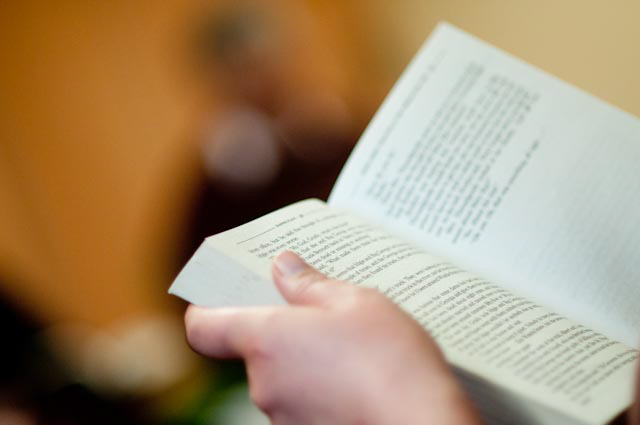 Intensive Reading
Intensive reading calls attention to grammatical forms, discourse markers, and other surface structure details for the purpose of understanding literal meaning, implications, rhetorical relationships etc.


(a zoom lens/magnifying glass strategy)
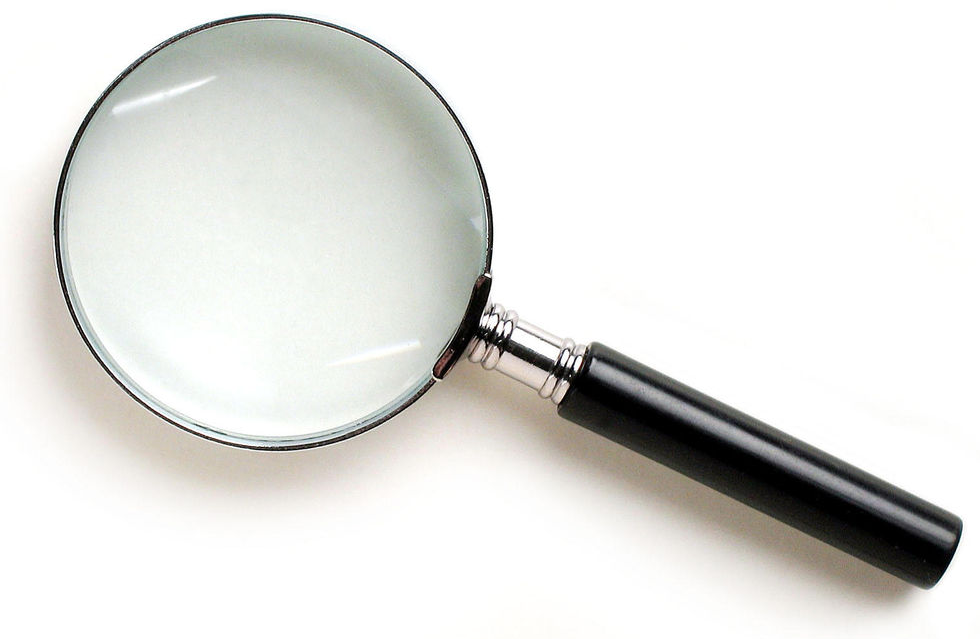 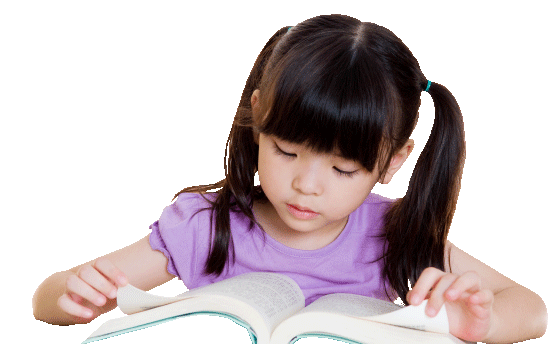 Intensive Reading
Characteristics
Reader is intensely involved in looking  inside the text  
Focus on linguistic or semantic details of a reading  
Focus on surface structure details such as grammar and discourse markers 
 Identify key vocabulary 
 Draw pictures to aid them (such as in problem solving) 
 Read carefully
Aim is to build more language knowledge rather than simply practice the skill of reading
Intensive Reading Activities
Identify  main ideas and details 
Making inferences 
Looking at the order of information and how it effects the message 
Identifying words that  connect one idea to another 
Identifying words that indicate change from one section to another
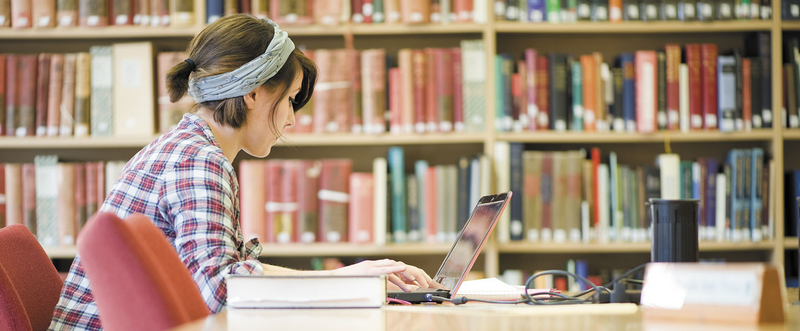 Extensive Reading
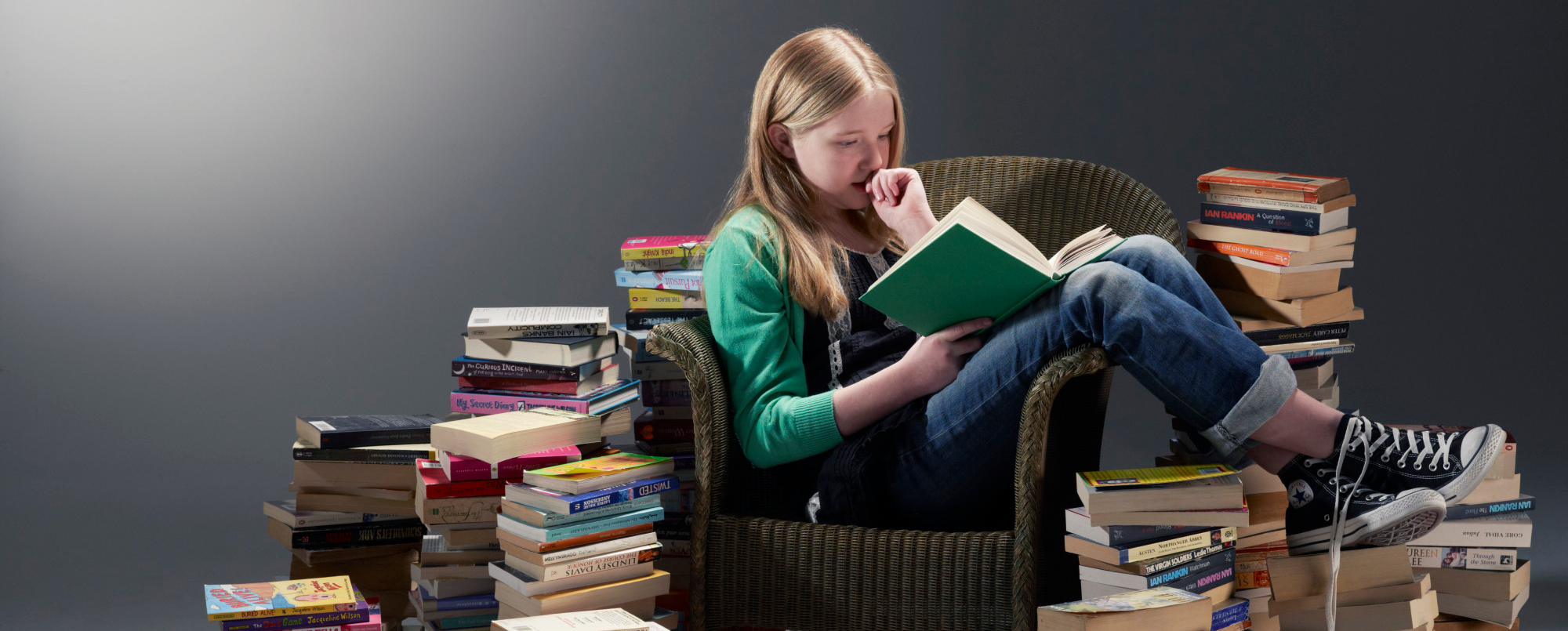 Extensive reading is carried out "to achieve a general understanding of a text." 
extensive reading as "occurring when students read large amounts of high interest material, usually out of class, concentrating on meaning, "reading for gist" and skipping unknown words." 
The aims of extensive reading  are to build reader confidence and enjoyment
Extensive ReadingCharacteristics
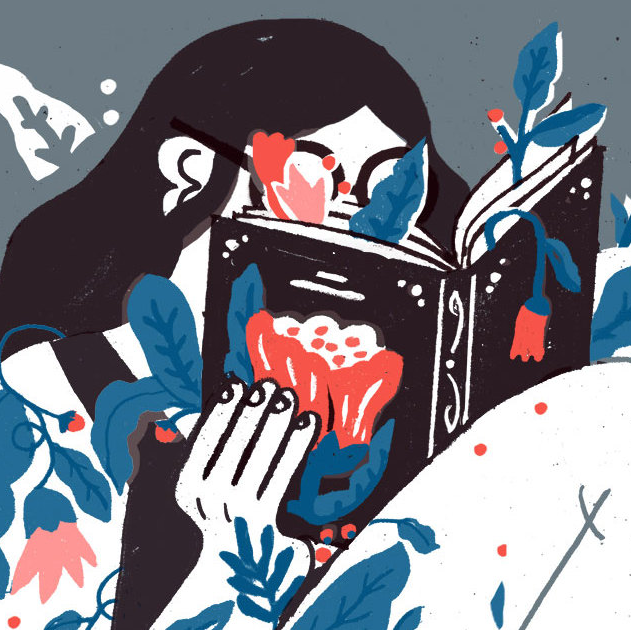 The purposes of reading are usually related to pleasure, information and general understanding
Reading materials are well within the linguistic competence of the students in terms of vocabulary and grammar 
Reading is individual and silent
Reading speed  is usually faster than slower
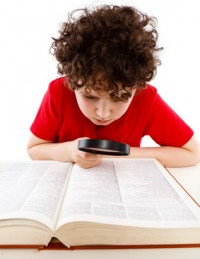 Scanning
A quick reading, focusing on locating specific information. 
Scanning involves quick eye movements, not necessarily linear in fashion, in which the eyes wander until the reader finds the piece of information needed.  
Scanning is used when a specific piece of information is required, such as a name, date, symbol,  formula, or phrase, is required.
ScanningCharacteristics
Scanning is used often with technical, scientific or professional materials to locate specific information. 
 Scanning is a valuable skill for second language learners to develop because often they do not require a detailed read of a text.
ScanningActivities
-  Make predictions and guesses 
-  Use titles and tables of contents to get an idea of what a passage is about -  activate prior knowledge -  anticipate what they want to learn about the topic-  Use titles, pictures, and prior knowledge to anticipate the contents of the text -  Use key words, that may have been given to them by the teacher, that do not appear in the text, that allude to the main idea
Skimming
Skimming is a quick reading to get:  
 To know the general meaning of a passage                  
 To know how the passage is organized,  that is, the structure of the text                                     
 To get the author´s purpose
SkimmingCharacteristics
Skimming is used to build student confidence and an understanding that it is possible to gain meaning without reading every word in a text. 
Skimming is used as part of the SQ3R method of reading, often for speed reading. This method  involves the student in surveying, questioning, reading, reviewing and reciting. 
Skimming is used  to review a topic.
stages of reading
The stages of reading
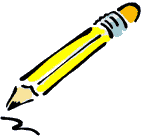 - pre-reading
- reading itself
- post-reading
Each of these stages has its own characteristics, although they are related to one another. That is, the pre-reading stage leads to the while-reading stage and finally to the post-reading one. These stages make students understand and comprehend text reading.
Pre-reading
important for building confidence and giving a basic idea of the text
helps with understanding the meaning without the need for looking up every word
helps to make the next stages of reading more easily adaptable for the reader
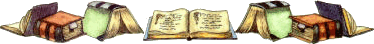 Pre-reading activities
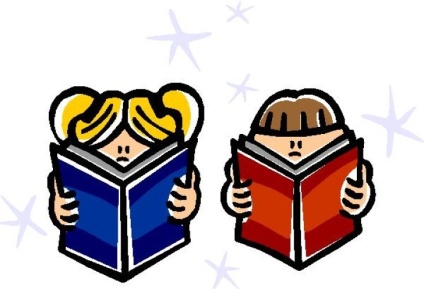 WHAT GOOD READERS DO
BEFORE READING:
Form hypotheses about the author’s purpose for writing.
Make predictions based on illustrations, charts and subheadings.
They consider what they already know about the topic or the genre.
Set purposes for reading.
Establish goals to help them pace their reading.
Reading itself
The reading activities of while-reading stage help to encourage critical thinking and increase comprehension and easy retention.
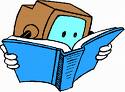 Activities during reading
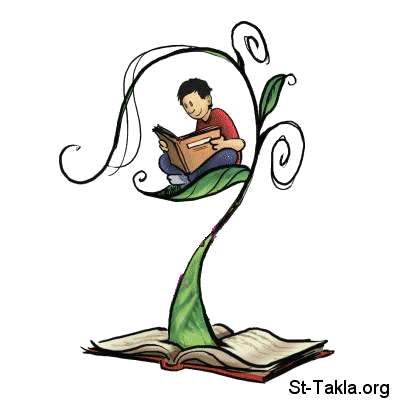 Read silently
Read aloud
Re-read
Check predictions
Clarify/verify comprehension
Analyze
Guess
Find answers
Word associations and grouping
Use context clues: semantic, syntactic, picture
Use phonetic cues: sound patterns, affixes, word roots, word chunk, word division
Dictionary use
WHAT GOOD READERS DO
During reading:
Sort relevant and irrelevant information, they organize data to find the gist , or main idea.
Understand the text based on the print- sound relationships, meaning and language structure.
Use decoding and context to construct meaning.
Post-reading stage
Taking the time to check understanding and facilitate retention.
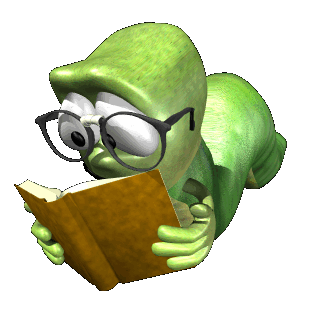 Post-reading activities
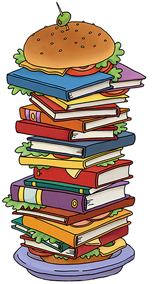 Reflect on what you have learned
Summarize/ paraphrase
Find relationships/mapping
Associate new information with old
Seek feedback
Interpret text
Make connections
Confirm predictions
Journals
Reading logs
Note-taking
WHAT GOOD READERS DO
After reading:
Reflect on what and how they have read.
Posing questions, evaluating strategies, confirming or adjusting predictions and hypotheses.
Writing or discussing responses, and summarizing.
They think about their thinking – analyse their own ideas.
My advice for all students is:
read as much as you can, read for pleasure (not just for school), and try to improve your skills in reading

 you should not depend on your teachers all time – don‘t wait for your teacher to assign reading, and look for good and interesting books yourself
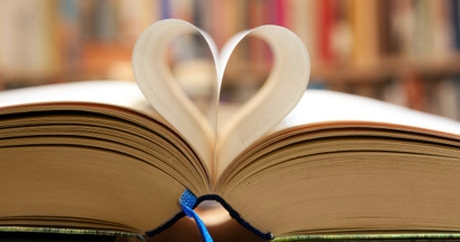